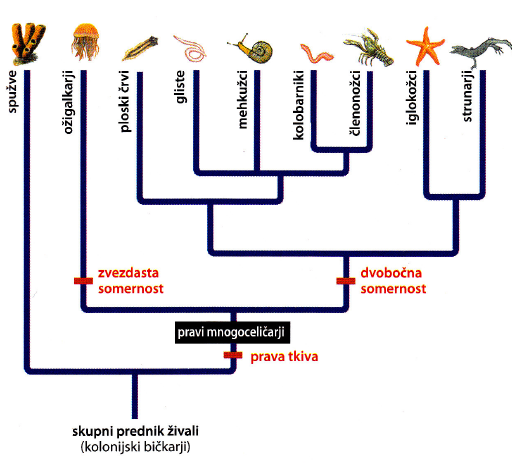 DEBLO: PLOŠČATI ČRVI
Vesna Švab, prof. bio, kem in nar           
OŠ ŠALEK
Napiši naslov v zvezek
Ploske črve delimo v tri večje skupine: 
1. vrtinčarji – navadna planarija (vodni organizmi)
2. sesači – veliki metljaj (notranji zajedavci)
3. trakulje – človeška trakulja (notranji zajedavci)
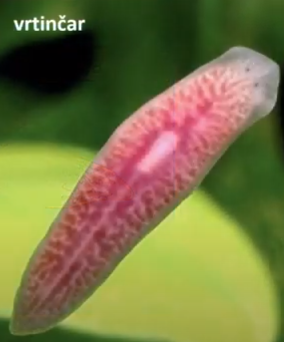 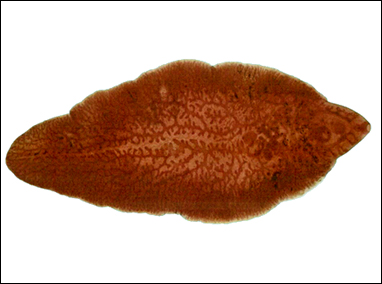 veliki metljaj
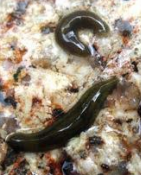 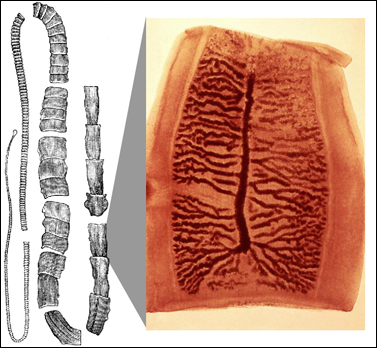 Napiši predstavnike
Vrtinčarje pogosto najdemo na spodnji strani kamnov v stoječih in počasi tekočih celinskih vodah.
trakulja
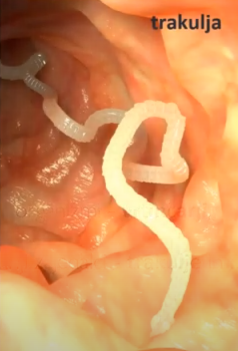 Telo je sploščeno in nečlenjeno ter pokrito s kožo.









Imajo BOČNO SOMERNO telo
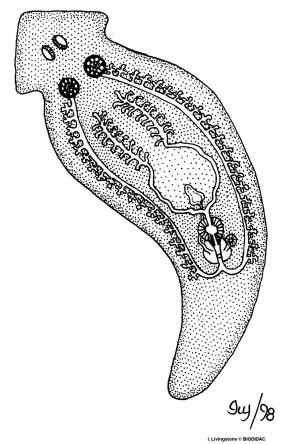 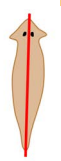 Prepiši besedilo
PREBAVILA: usta in slepo zaprto črevo. Nimajo zadnjične odprtine (iztrebljajo skozi usta).
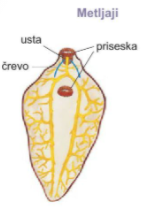 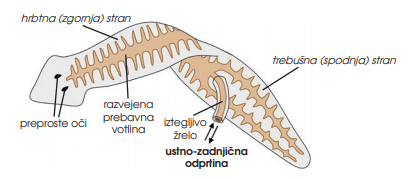 Prepiši besedilo
Pri trakuljah pa je prebavilo zakrnelo in hrano sprejemajo skozi kožo.
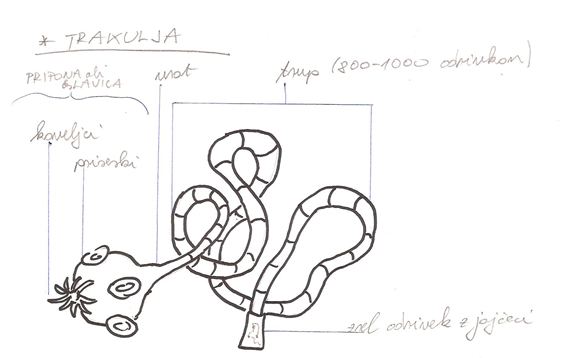 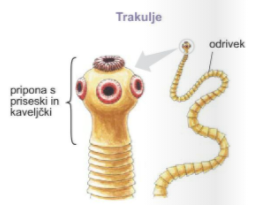 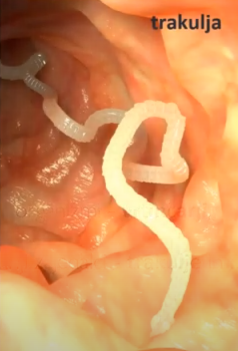 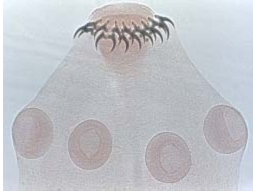 Prepiši besedilo
KRVOŽILNI SISTEM: nimajo krvožilnega sistema, 

DIHALA: dihalni plini prehajajo skozi celotno telesno površino.
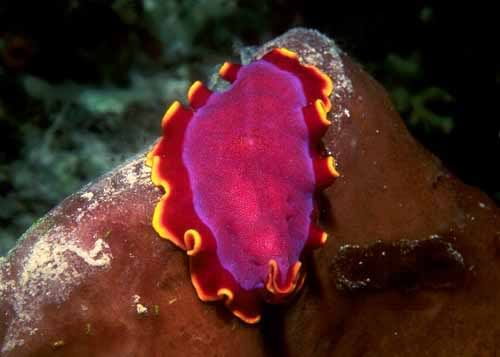 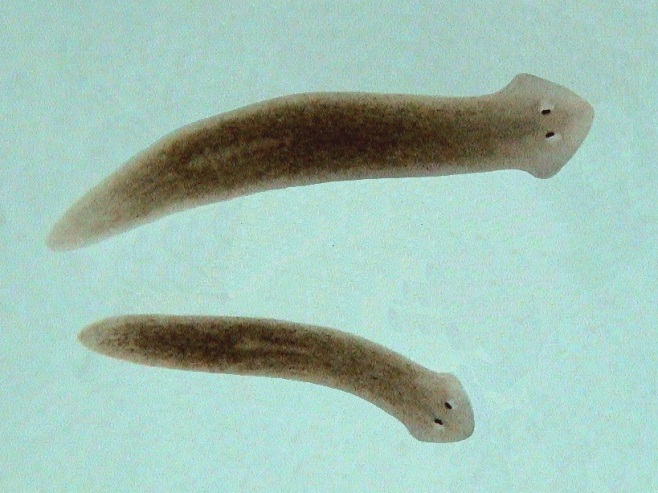 Prepiši besedilo
ŽIVČEVJE: Imajo preproste možgane iz katerih izhajata dva snopa živcev

ČAŠASTE OČI, ki zaznajo spremembe v jakosti svetlobe.
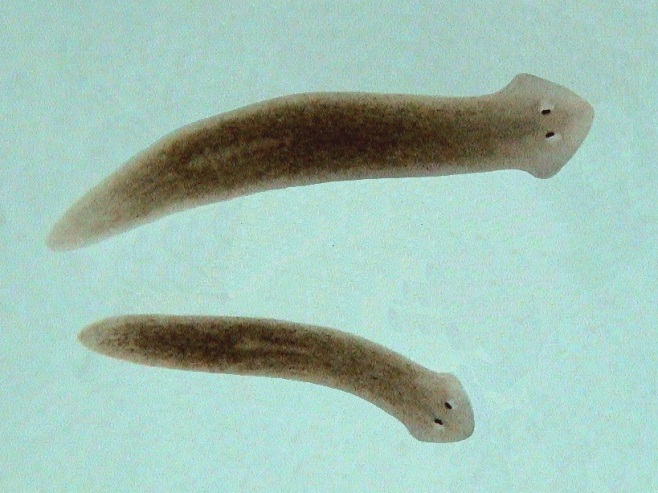 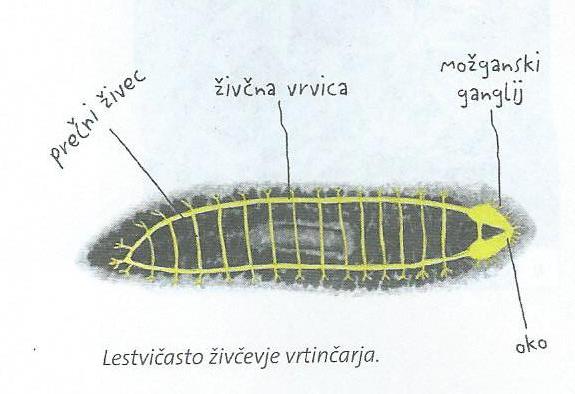 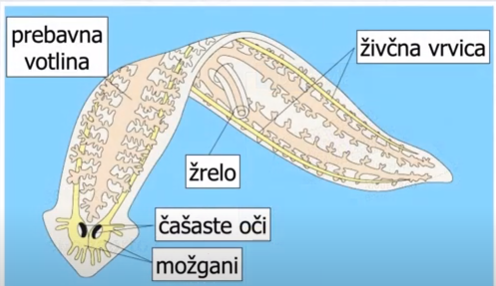 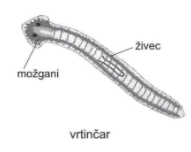 Prepiši besedilo
Razmnoževanje:
Prepiši besedilo
Ploski črvi so dvospolniki - ima moške in ženske spolne organe. 

Oplodijo se med sabo ali pa oplodijo sami sebe (zajedavci).
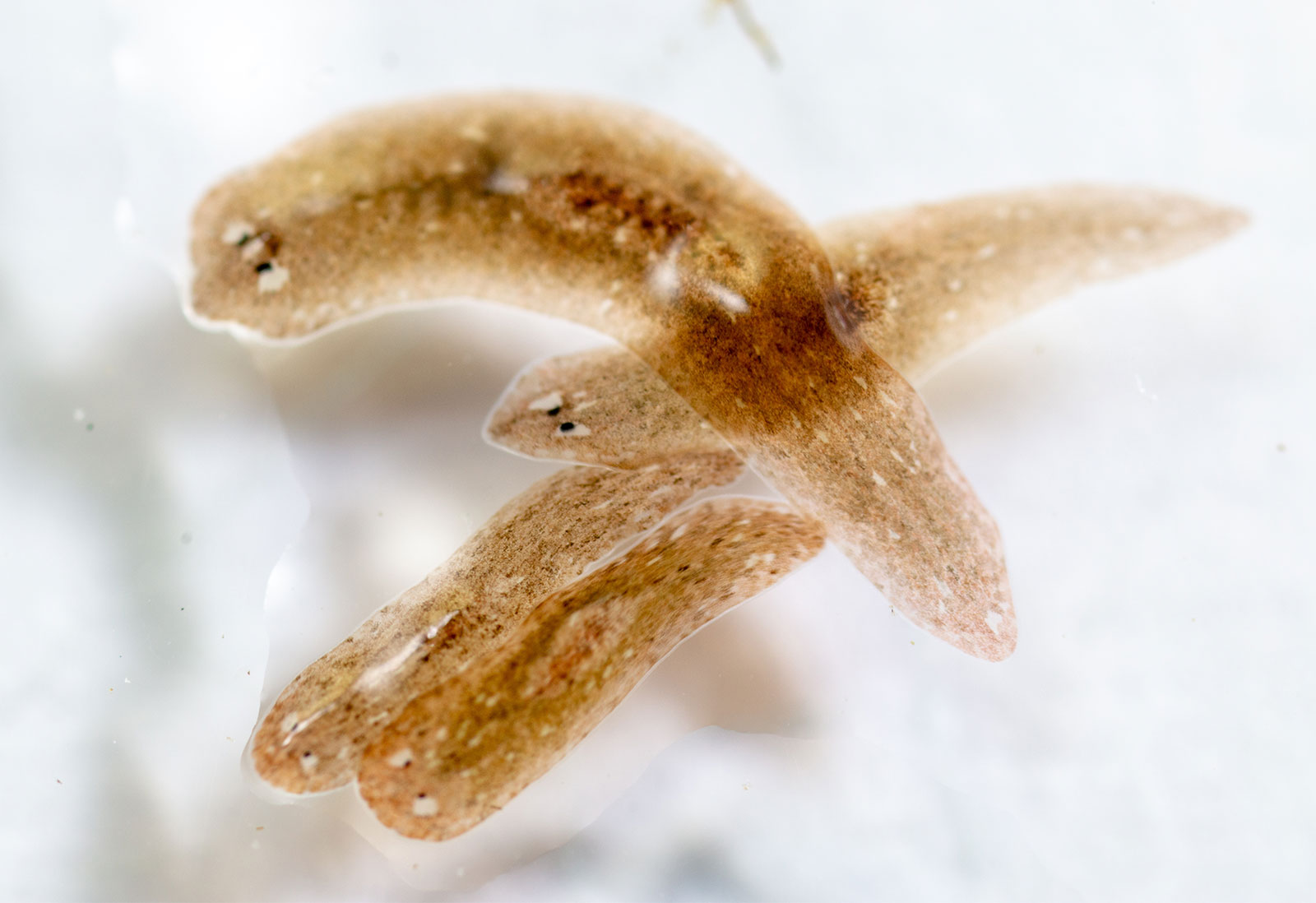 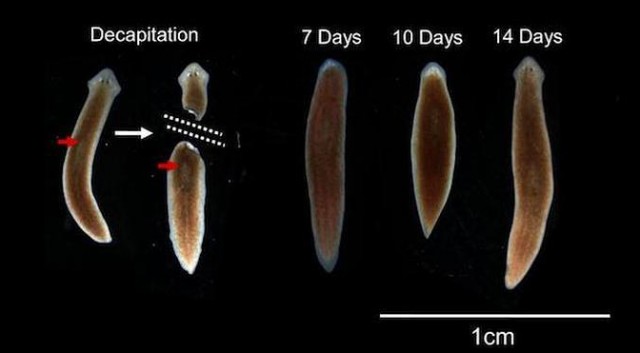 ZAJEDALCI so organizmi, ki zajedajo drug organizem. Zajedalec ima zaradi tega korist, gostitelj pa škodo.

Veliki metljaj je zajedavec, ki živi v jetrih različnih vrst sesalcev. Ima zelo zapleten razvojni krog, saj se njegove ličinke izdatno nespolno množijo in tako iz enega samega oplojenega jajčeca nastane množica živali. Ličinke imajo svoje vmesne gostitelje (polže), odrasle živali pa živijo v jetrih glavnega gostitelja: to so predvsem prežvekovalci, prašiči, konji in tudi ljudje.
V zvezek zapiši, kaj so ZAJEDALCI
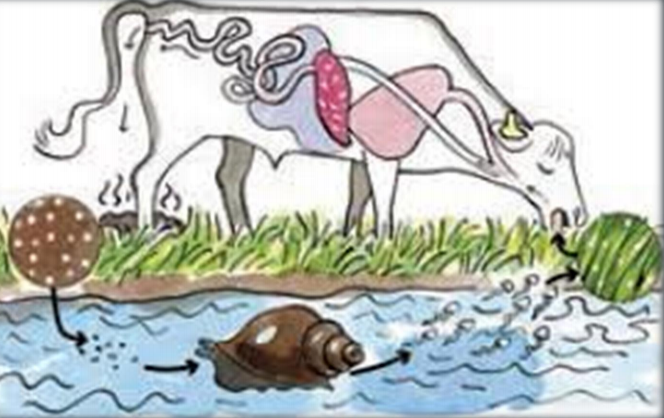 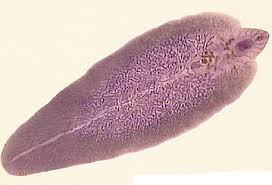 veliki metljaj
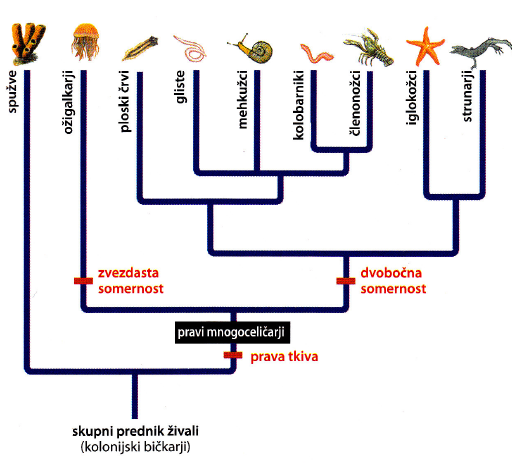 DEBLO: GLISTE
(VALJASTI ČRVI)
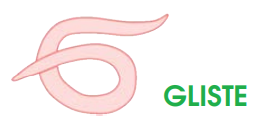 NAPIŠI NASLOV 
V ZVEZEK
PREPIŠI VSE
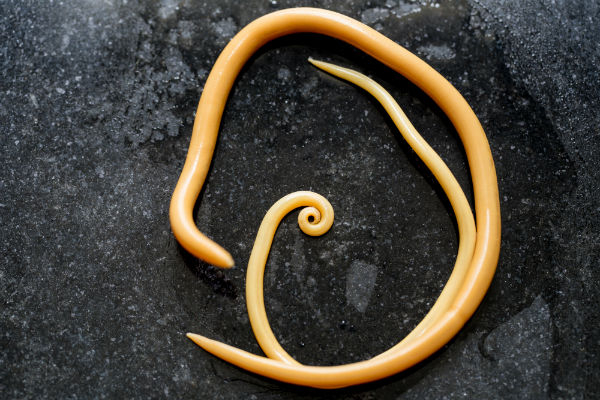 Gliste so zajedavci: 
Človeška glista - živi v tankem črevesu človeka. 
Podančica - živi v danki človeka, 
Lasnica ali trihina - zelo nevarna (okuženo meso)
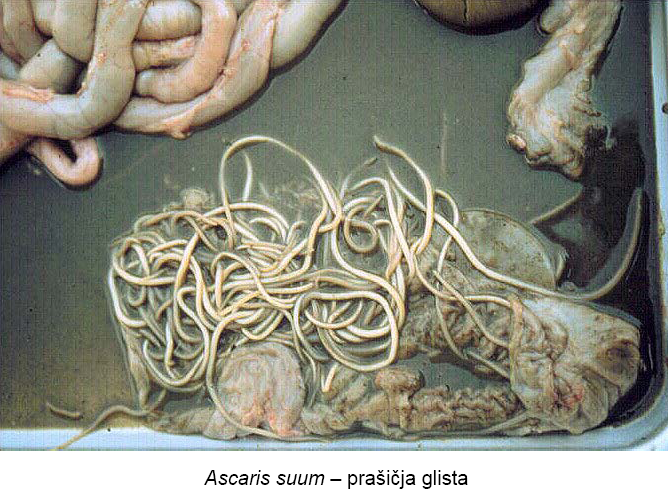 So nitaste, valjaste živali, ki imajo BOČNO SOMERNO TELO
Prostoživeče vrste živijo v vlažni prsti ali listnem opadu, celinskih vodah in morjih in so pomembni razkrojevalci organskih snovi.








Zajedavske gliste pa živijo v telesih gostiteljev – rastlin ali živali.
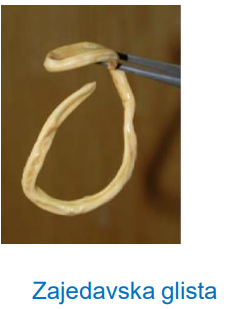 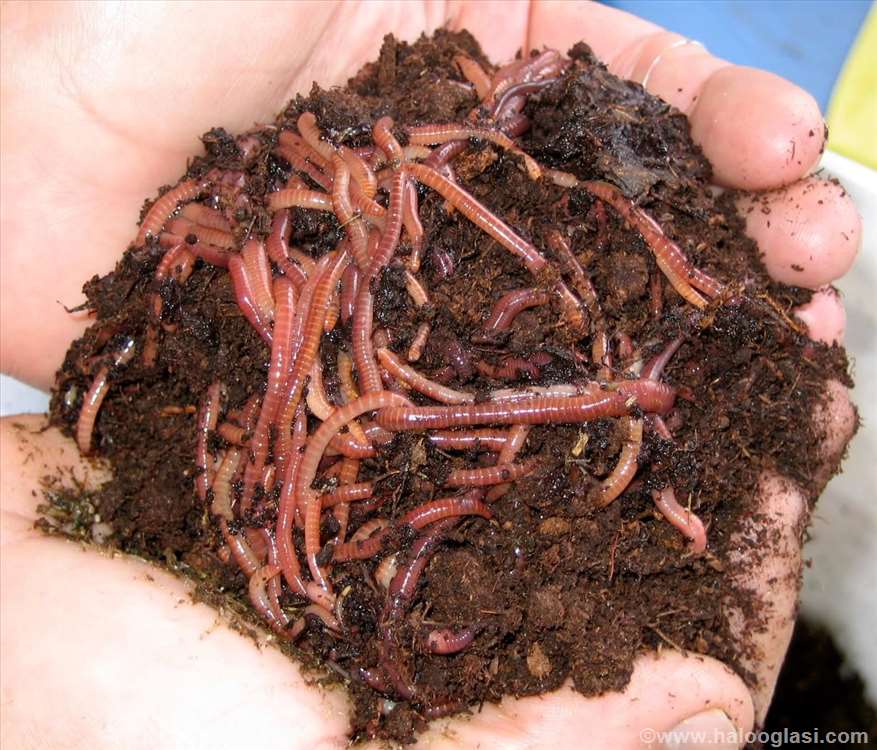 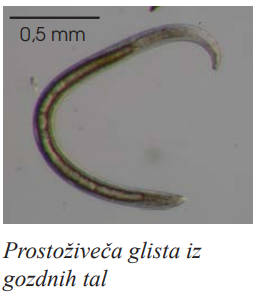 PREPIŠI VSE
Telo je prekrito s KUTIKULO - trpežno prevleko, ki jo žival z rastjo občasno zamenja – se levi.
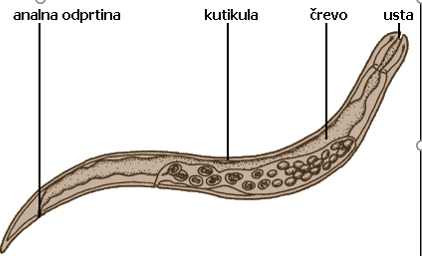 PREPIŠI VSE
Prebavila: imajo prebavno cev, ki se začne z usti  in konča z zadnjično odprtino. Živčevje: dokaj preprosto živčevje z nekaj pari živčnih vozlov (skupkov živčnih celic), a brez možganov
Dihala in krvožilni sistem: ni razvit.
PREPIŠI VSE
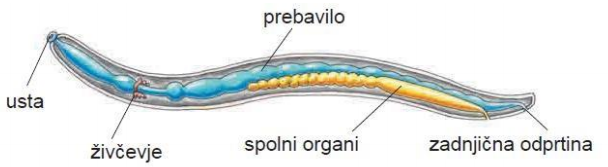 Spolno razmnoževanje: spola sta pri glistah večinoma ločena.

Ličinke pa se lahko izjemoma razvijejo tudi iz neoplojenih jajčec.
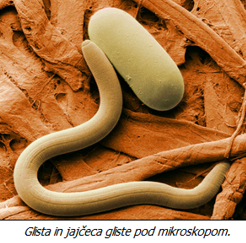 PREPIŠI VSE
PODANČICA ALI BELA GLISTA
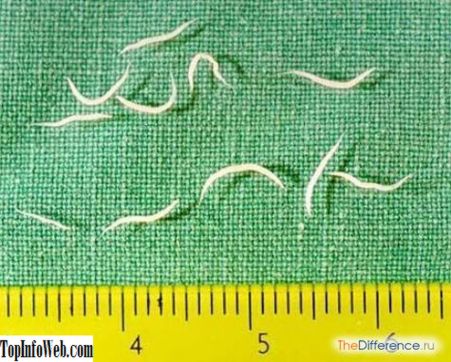 So bele, tanke, manj kot 1 cm dolge gliste, ki se gibljejo. Živijo v črevseju (danki).

Ponoči samičke ležejo jajčeca okrog zadnjične odprtine. To povzroča srbenje. Okužena oseba se praska in tako poskrbi za ponovno samookužbo.
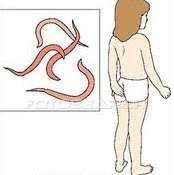 SAMO PREBERI!
NAVADNA ČLOVEŠKA GLISTA
SAMO PREBERI!
Odrasle gliste živijo v tankem črevesu, kjer odlagajo jajčeca. Z iztrebki pridejo oplojena jajčeca v okolje. Ko jih človek z umazanijo zaužije, se v njegovem črevesju izležejo ličinke, prodrejo v krvožilje in potujejo v jetra, nato v pljuča in prek sapnika in požiralnika spet nazaj v črevo. Tu dozorijo v odraslo žival in izlegajo jajca. 
Odrasla glista živi do 12 mesecev, na dan samica izleže približno 200.000 jajčec.
samec do 35 cm.
samička 50 cm
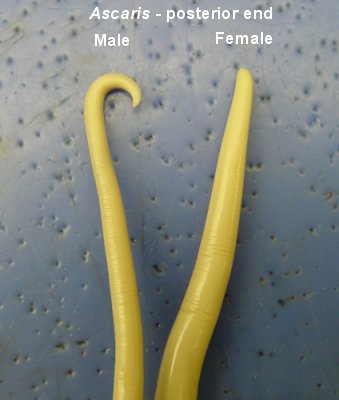 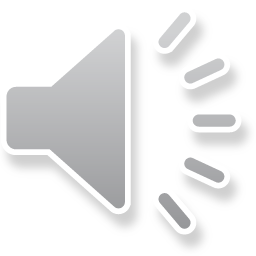 LASNICA ALI TRIHINA
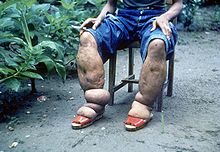 Lasnica –je drobna glista, s katero se okužimo predvsem z uživanjem premalo kuhanega ali pečenega mesa. Predvsem svinjskega mesa. 

Preko krvi se najprej razširi v mišice, nato pa tudi v druge organe (npr. možgane). Lahko je zelo nevarno.
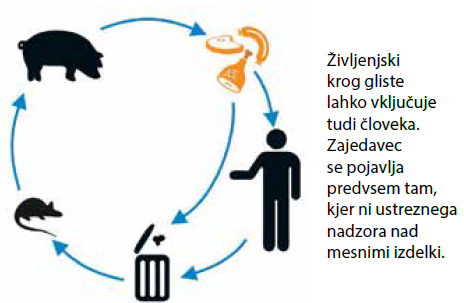 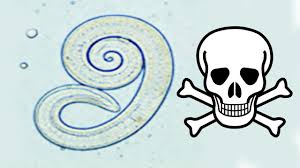 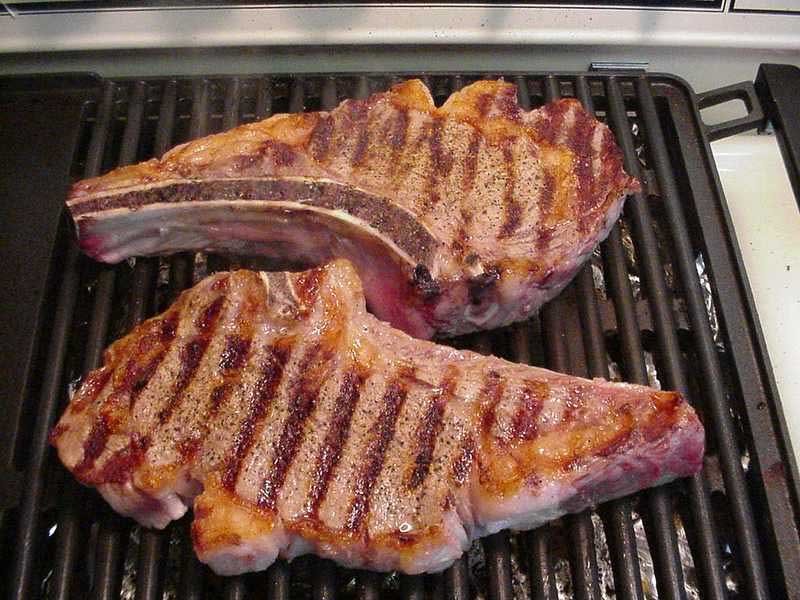 SAMO PREBERI!